ИНТЕРАКТИВНИТЕ МЕТОДИ В УЧЕБНИЯ ПРОЦЕС:
УСПЕШНИ ПРАКТИКИ
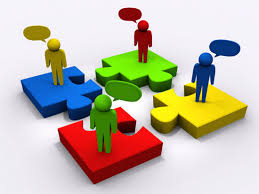 Каква е традиционната практика?
Учителят – предава информация.
 Ученикът – приема и възпроизвежда информация.
 Учебният процес – еднопосочна комуникация.
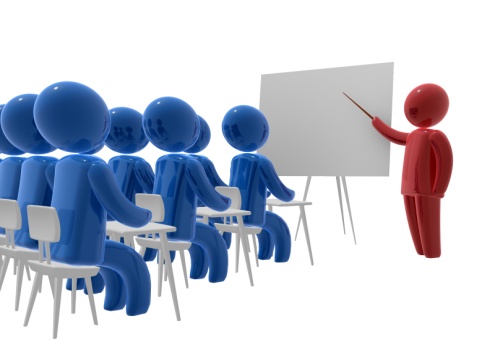 Интеракцията – активно взаимодействие
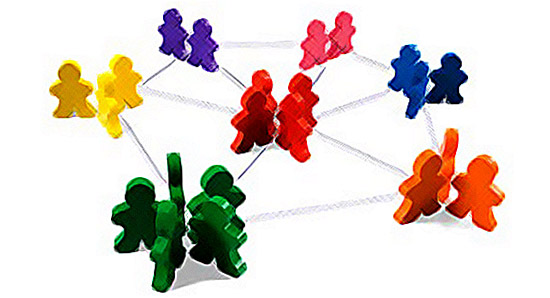 Кажи ми и ще забравя; покажи ми и ще запомня; дай ми да направя и ще разбера.

				Китайска мъдрост
Какво казват психолозите?
В процеса на обучение човек помни:
 10% от текст, който е прочел; 
 20% от текст, който е чул; 
 30% от това, което е видял;
 50% от това, което е видял и чул; 
 80% от това, което казва сам;
 90% от това, до което е стигнал по практически път.
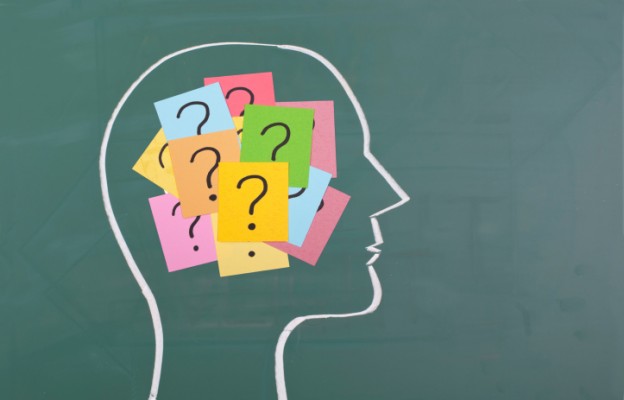 Обучението е ефективно, когато:
 учениците имат възможност да приложат своя собствен опит; 

 учителят активно поддържа техния начин за усвояване на знания;

 в процеса на учене се включват и речеви, и неречеви действия; 

 учителят структурира материала така, че той да бъде разбираем и по-лесно достъпен;

 учителят приема и включва в хода на урока и мненията на учениците, които не съвпадат с неговото лично мнение.
Обучението не е ефективно, когато :
 доминира фронталната форма;
       е съпътствано от лозунги и призиви;
 е съпътствано от излишен дидактизъм;
 учителят говори назидателно.
Какво е интерактивност?
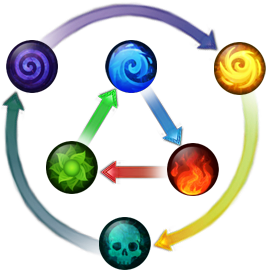 Interact
inter – взаимен		act – действам

	Интерактивен – свързан с взаимодействие, намиращ се в диалог с някого. 

	Интерактивно обучение – диалогично обучение, в хода на което се осъществява взаимодействие между преподавателя и ученика и между учениците.
Признаци на интерактивното взаимодействие
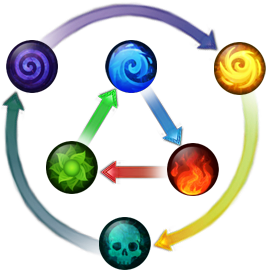  пребиваване на участниците в образователния процес в общо смислово пространство; 
    съвместна ангажираност с решаваната задача, 
т. е. включване в общо творческо пространство; 
    съгласуваност при избора на средства и методи за решаването на задачата; 
    преживяване на сходни чувства при осмислянето и решаването на задачата.
Същност на интерактивното обучение
Учебният процес е организиран така, че:

 всички ученици участват в него;

 всички имат възможност да се изявят;

 всеки влага своя принос в учебния процес;

 протича обмен на знания, идеи и методи на работа;

 налице са доброжелателност и взаимна подкрепа.
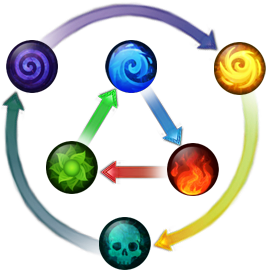 Предимствата на интерактивните форми:  провокират интереса на учениците   поощряват активното им участие  гарантират проявата на емоционално отношение  дават възможност за осъществяване на обратна връзка    оказват многостранно въздействие   водят до положителни промени в поведението
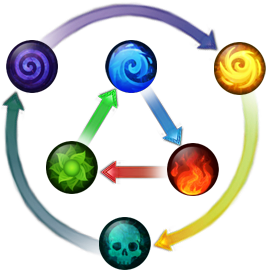 Основни правила на интерактивното обучение
1. В работата участват всички.
2. Поощрява се активността на всички.
3. Оптимален брой на участниците – 25 души. 
4. Подредбата на стаята позволява работа в по-малки и по-големи групи.    
5. Ясно се предпоставя регламентът за работа.
6. Обмисля се разпределението на участниците в групи.
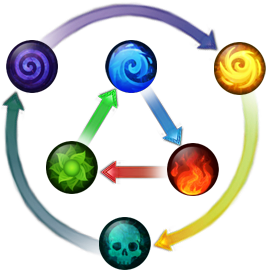 Видове интерактивни методиСитуационни методи:
● Метод на конкретните ситуации
 Казус
 Симулация
 Игра 
 Ролева игра
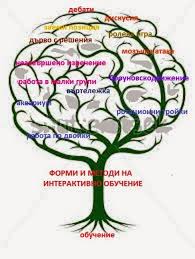 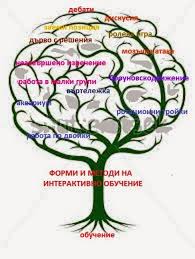 Дискусионни методи:
Беседа		
 Мозъчна атака	
 Панелна дискусия	
 Обсъждане
 Дебати
 Аквариум


Опитни методи:

 Метод на проектиране
МЕТОДИ ? ТЕХНИКИ
Метод  - дейност за постигане на определена цел,
     който изисква повече време.

     Техника – отнема по-малко време. Може да бъде
     част от прилагането на даден метод. 

	Например в урок по БЕЛ може да се приложи методът на сюжетните линии (за колективно написване на съчинение), а като стартов елемент при реализацията на този метод може да се приложи техниката “мозъчна атака”.
ИНТЕРАКТИВНИ МЕТОДИ И ТЕХНИКИ
 SWOT-анализ
 пирамида
 светкавица
 мозъчна атака
 записване на идеи
 лавина
 завъртане
 съчинения
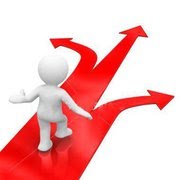 ИНТЕРАКТИВНИ МЕТОДИ И ТЕХНИКИ
 панелна дискусия
 светофар
 аквариум
 мозъчни карти
 рисуване на идеи
 ролеви игри
 симулационни игри
 ситуационни игри
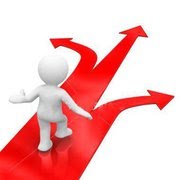 Светкавица
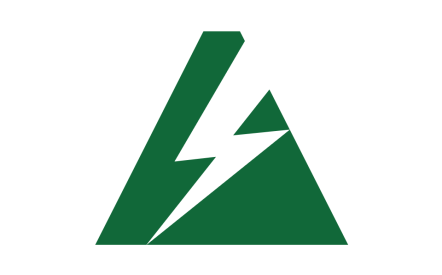 Предназначение:  за разсънване в началото на часа; за бърза проверка на знанията; за тестване на отношението на учениците към даден проблем.
	Условие: наличие на мек предмет, подходящ за подхвърляне.
	
	Реализация: учителят хвърля предмета към определен ученик, като задава въпрос и изисква бърз кратък отговор. Важен е ефектът на изненадата.
	
	Грешки: въпроси, които изискват по-дълго  обмисляне на отговора и повече време за даването му; предварително насочване на учениците към тематиката на задаваните въпроси; назоваването на учениците по име.
Мозъчна атака
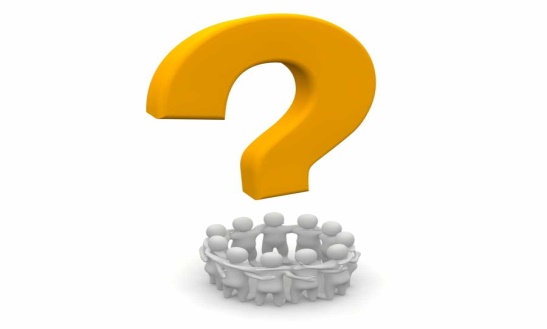 Предназначение: намиране на решение чрез представяне на различни мнения – генериране на идеи; бързо провокиране на асоциации по дадена тема за кратко време (1 – 5 минути). 
	
	Стъпки за реализация:
предварително обмисляне на въпроса за мозъчна атака;
уточняване на времето за работа;
индивидуално представяне на всяка идея;
записване на отговорите;
коментар на отделните идеи;
вземане на решение.
	
	Грешки: определяне на ред на изказванията, подмяна на асоциациите с обяснения, оспорване и иронизиране на чуждо мнение.
Лавина (снежна топка)
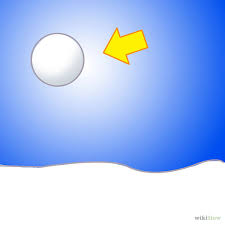 Предназначение: събиране на информация “чрез натрупване” – устно или писмено. 

	● Писмено: на лист се написва проблем (въпрос). Листът преминава през всички ученици – всеки записва отговора си, като прегъва листа, за да не се чете от другите. Последният писал (или учителят) чете мненията.
	● Устно: при предварително уточнена последователност всеки изразява мнението си, като се поставя условие да не се повтарят вече казани неща.
	
	Грешки: избор на въпрос с еднозначен или алтернативен отговор, недобре организирана процедура за попълване на листа с мнения.
	Времето за изпълнение зависи от въпроса и от броя на учениците.
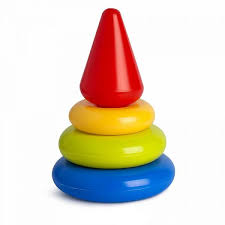 Пирамида
Предназначение: метод за събиране на информация. 
	Цел: да се осмисли информация и да се достигне до обобщения чрез обединяване около приемливо за всички мнение.
	
	Методика: 
Самостоятелно решаване на задачата.
Обсъждане по двойки и обединяване около общо становище.
Обсъждане по четворки и обединяване около общо становище.
Обсъждане в осмици. Говорител обявява резултата.
Разделяне на две големи групи, обсъждане на задачата в тях и сравняване на резултатите, до които групите са достигнали.
	
	Грешки: избор на неподходяща тема и липса на правилна преценка за необходимото време.
Светофар
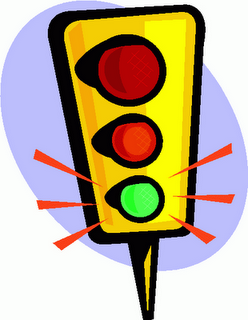 Предназначение: за оценяване на ученици от ученици.

     Символи: зелено – верен отговор, жълто – непълен отговор, червено – грешен отговор.

     Стъпки на реализация:
	1. Изработване на правила
	2. Подготовка на материали за раздаване
	3. Формиране на групи и инструктаж за групова работа
	4. Работа в подгрупи
	5. Представяне и аргументиране на резултатите
	6. Обобщение
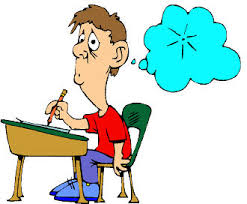 Съчинения
Предназначение: при създаване на съчинения.

	● Съчинения по опорни думи – записани при мозъчна атака думи се включват в текст последователно, през една дума, чрез свободно комбиниране.
	
	● Метод на сюжетните линии
		- определят се сюжетните линии, действащите лица, мястото и времето на събитието;
		- провежда се мозъчна атака за 1-2 минути по всяка сюжетна линия;
		- един  ученик записва последователно изреченията, които съучениците му предлагат.
Записване на идеи
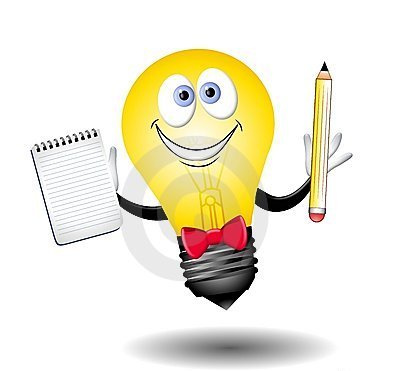 Вариант на мозъчната атака, който отнема повече време. Подходящ за обобщителни уроци.
	Стъпки за реализация:
	 -     предварително обмисляне на въпрос за всеки ученик;
инструктиране на учениците за начина на събиране на мнения;
уточняване на времето за записване на идеите;
анализ и обобщаване на идеите на всеки ученик;
индивидуално представяне на всеки обобщен отговор с възможност другите да го допълнят;
коментар на отговора.

	Грешки: един и същи въпрос на всички, неточно формулирани въпроси, неясни инструкции.
Панелна дискусия
Приложение: за обмен на мнения и търсене на решение по сложен „комплексен“ проблем. Работи се по групи – всяка група получава специфична задача – част от общия проблем. Цялостното решение е сбор от решенията на подгрупите.
Стъпки на реализация:
Избор на проблем
Избор на подпроблеми
Инструктиране за процедурата на обсъждане
Представяне на резултатите
Дискусии в подгрупите
Представне на резултатите от говорител
Обобщаване на крайния резултат
Грешки: неравностойни подпроблеми, недобре разграничени подпроблеми, недостатъчно време за дискусии, недобре формирани групи.
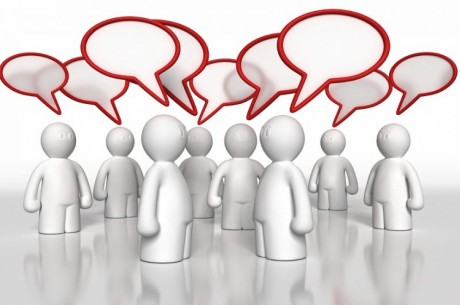 Аквариум (фишбоулинг)
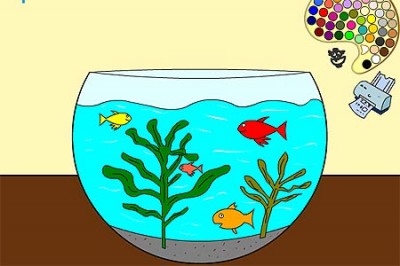 Предназначение: за постигане на бързо решение чрез консенсус.
Стъпки на реализация:
Обмисляне на темата за дискутиране.
В средата на стаята сядат учениците – „риби“, експерти, които ще дискутират по определен проблем. Определят се от учителя или се излъчват от няколко подгрупи.
Уточнява се времето за дискусия.
Уточняват се правилата и се поставят задачи на наблюдаващите.
По сигнал започва представянето на позицията на всяка подгрупа. Останалите ученици наблюдават представянията и си водят записки.
Задават се въпроси от наблюдаващите и се прави коментар на изказванията.
Прави се обобщение.
Мини лекцията
Предназначение: за поднасяне на теоретичен материал. Преди началото й може да се направи мозъчна атака или да се проведе ролева игра, свързана с предстоящата тема с цел да се установи степента на информираност на учениците по нея.
	
	Изисквания към мини лекцията: 
	● Достъпност на езика на лектора
	● Нагледност 
	● Дефиниране на всеки нововъведен термин
	● Следване на принципа “от общото към частното”
	● Обобщаване на информацията по всяка подтема
	● Обсъждане на възникналите у учениците въпроси
	● Обсъждане на практическата приложимост на преподаденото
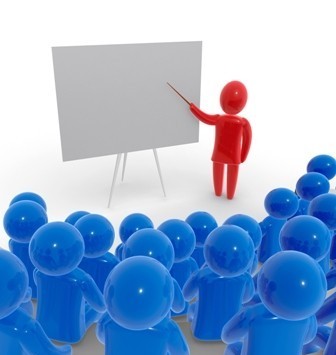 ПОПС формула
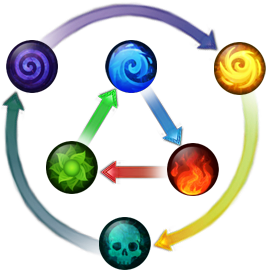 Използва се при организирането на спорове (дебати).

   П – позиция: формулира се лична теза по даден проблем.

   О – обяснение (обосновка): чрез разсъждение се аргументира тезата.

   П – пример: разсъждението се подкрепя с илюстрация, основана на опита на говорещия.

   С – следствие (или съждение): въз основа на разсъждението и приведените примери се прави извод.
Мозъчни карти (майнд мапинг)
Приложение: съхраняване и отразяване на логическите връзки от текст, улесняване на разбирането и запомнянето на основните идеи.
      Стъпки за реализация:
Избор на текст за представяне чрез мозъчна карта
Формиране на групи за изработване на мозъчна карта
Информация за различните видове мозъчни карти – диаграми, стилизирани художествени образи и т. н.
Инструктаж върху задачата
Уточняване на времето за работа
Представяне на готовите мозъчни карти
Обобщение
	Грешки: избор на неподходящ текст, недостатъчно време, неточен инструктаж.
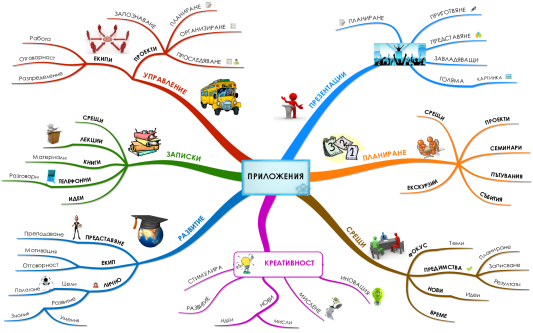 Техника на разделения постер
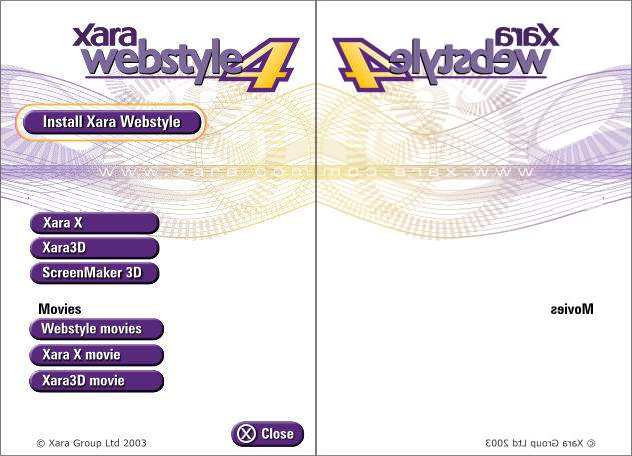 Предназначение: за обобщение, проверка на усвоеното в края на часа.

      Стъпки за реализация:
Разделяне на постер на две части
Изписване на най-важното от урока в едната половина и закриване на написаното.
Провеждане на мозъчна атака с учениците и записване на отговорите им в празната половина.
Сравняване на текстовете от двете половини
Обобщение
Рисуване на идеи
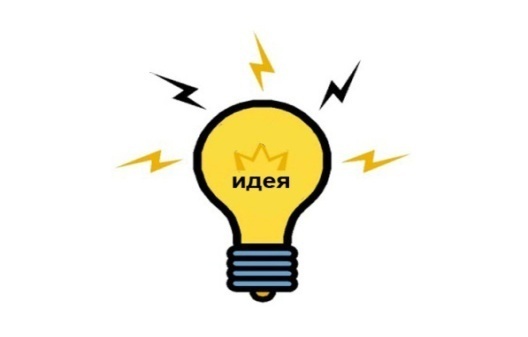 Приложение: за провокиране на въображението и асоциациите на учениците по дадена тема. Подходящ е за въвеждане в нова тема.
      Стъпки за реализация:
Избор на тема
Подготовка на необходимите материали
Задаване на темата за рисуване без допълнителни указания
Формиране на групи и групова работа
Представяне на основните идеи в рисунките от говорители на групите
Коментар и въпроси от класа
      Грешки: подробен коментар от учителя, който предпоставя какво да рисуват учениците.
Ролеви игри
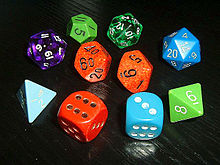 І.    Симулационни ролеви игри – действието се развива по въображаем сюжет или възпроизвежда реална екстатична ситуация. Целта е да се провокира адекватно поведение.

ІІ.   Ситуационни игри – проиграва се решението на реална ситуация, която провокира напрежение и може да доведе до конфликт. Учителят засилва, подчертава това, което житейският опит налага като адекватно поведение в такива ситуации.

ІІІ.  Драматизации – възпроизвежда се определен сценарий (монолог, диалог или пантомима). Участниците се превъплъщават в ролята на герои. Накрая се прави коментар.
Използвана литература:
Гюрова, В., Божилова, В., Вълканова, В., Дерменджиева, Г. (2006). Интерактивността в учебния процес. София.
	
	Вълчев, Р. (2004). Интерактивни методи и групова работа в междукултурното образование. София
	
	Иванов (2005). Интерактивни методи на обучение.
	
	Костова, 2003. Интерактивни и иновативни методи на преподаване. Благоевград